Utskrivningsinformation i Intygsmodulen
Från och med 190328 ska utskrivningsinformation skrivas i Intygsmodulen. 
Det kommer vara möjligt att skriva utskrivningsinformation i den gamla delen via Melior till och med 190405. Därefter kommer anteckningarna utskrivningsinfo läk och utskrivningsinfo ssk att länkas av.

Sökord för sjuksköterskan som visas sist i dagens rapport under Information från andra yrkeskategorier ssk finns inte som val i den nya lösningen.

Det är endast läkare och sekreterare som i nuläget kan skriva i Intygsmodulen, vidimerare kan inte anges.

Läkemedel från aktuella ordinationer hämtas automatiskt. Precis som tidigare ska läkemedelslistan i Melior uppdateras innan utskrivningsinformationen skapas.
Sätt Siths-kortet i kortläsaren

Öppna patients journalmapp välj Intyg via Menyval Intyg

Klicka på knappen 

Välj Utskrivningsinformation 









Markera mall och klicka på välj
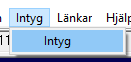 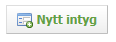 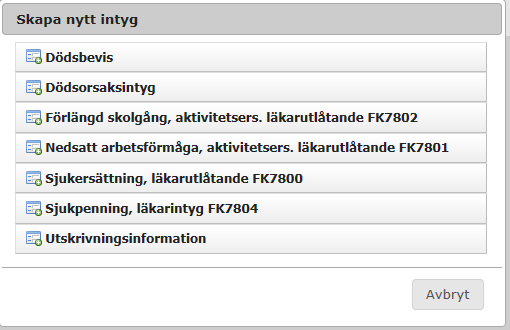 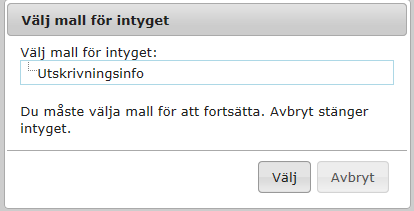 Utskrivningsinformationen innehåller 6 rubriker med fritext fält 

Ort – Skriv namnet på sjukhuset samt ort där patienten vårdats

Vårdtid– Skriv datum för vårdtillfället tex 190105-190110

Om din sjukdom – Skriv kortfattat kring inläggningsorsak och vad som 
gjorts under vårdtiden

Planering – Skriv vad som planeras efter vårdtiden inklusive uppföljning samt vem 
som ansvarar, tex provtagning, återbesök

Om du undrar över något ska du kontakta – Ange kontaktuppgifter till enhet/person
 
Läkemedelsberättelse (förändring av dina mediciner) 
Lista alla genomförda läkemedelsförändringar (vid utskrivning i förhållande till vid inskrivning) 
och orsak till dessa. Förändringarna framförs i punktform med ny rad för varje 
läkemedelsförändring och med preparatnamnet först på raden. 
Använd ett patientanpassat språk.
Förtydliga att inga läkemedelsförändringar har genomförts om så är fallet
Läkemedel som ska sättas ut fr o m dagen efter utskrivning kan ”nollas” dagen efter 
utskrivning, det kommer då inte med på utskrivningsinformationen.
 
Slutdatum för läkemedel som sättes ut framåt i tiden (med pilning och ”0”) följer  med till Utskrivningsinformationen i fältet Anvisningar. 





Startdatum för läkemedel som sätts in framåt i tiden följer med till Utskrivningsinformationen i fältet Anvisningar. 




Kontrollera att maxdos för vid behovsläkemedel är angett i fältet maxdos, så följer  informationen med till utskrivningsinformationen i fältet Doseras.
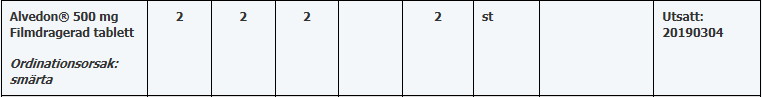 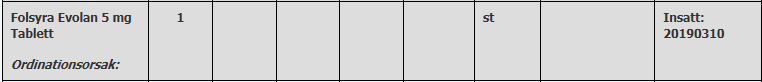 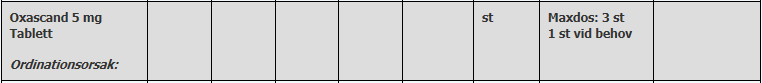 Kontrollera och notera specifika anvisningar avseende dos 
Startdatum om annat är framtida datum
Tillfälligt utsatt: information om kryssade läkemedel följer inte med till utskrivningsinformationen utan måste skrivas manuellt i fältet Anvisningar.
Intag specifika dagar: används schema för ordinationen visas informationen i fältet Doseras.



Upp- och nedtrappningsscheman måste skrivas manuellt i fältet Anvisningar.

Infusion med tillsats: Ordinerade tillsatser visas inte i utskrivningsinformation. Viktigt att dessa noteras i fältet Anvisningar för infusionsvätskan så ordinationen blir tydlig för nästa vårdgivare.
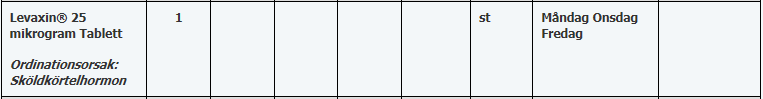 Den läkare som signerar utskrivningsinformationen står som ansvarig trots att 
	annan läkare valts som ansvarig tidigare. Den enhet som signerande läkare har som vald enhet i
	Melior visas i den automatgenererade anteckningen

Den automatgenererade anteckningen kopplas till den vårdkontakt som är markerad på
journalmappen när signering sker

Enhet som visas på Utskrivningsinformationen och i Intygsmodulen är den enhet som skrivande 
Läkare har som vald enhet i Melior

Utskrivningsinformationen måste signeras innan utskrift kan ske. 
	Efter signering kan inga ändringar göras.

När utskrivningsinformationen signeras skapas en automatgenererad anteckning i Melior
	innehållande länk till Intygsmodulen samt termer och text från Utskrivningsinformationen.

Tidigare signerad utskrivningsinformation kan kopieras                ,texten blir då den samma men
	läkemedel hämtas på nytt från aktuella ordinationer 

Om makulering av utskrivningsinformationen är aktuell krävs makulering både i 
	Intyg och makulering av den automatgenererade anteckningen i Melior.
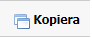 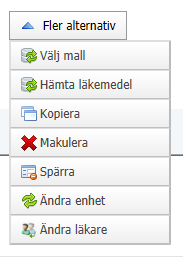 Via menyn Fler alternativ är det möjligt att ändra enhet och ansvarig läkare








Enhet ändras i trädstruktur






Läkare ändras genom sökning på namn
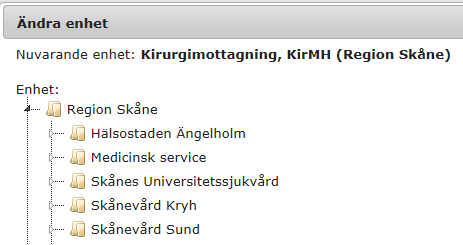 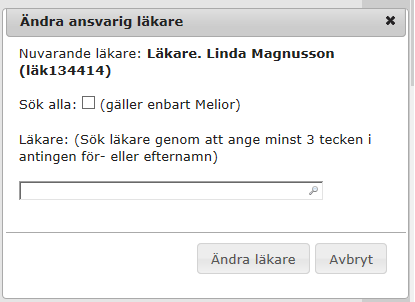